※ 受付番号（主催者記入）
選んだテーマの番号
提案のタイトル
提案の概要（150〜200字程度）
氏名（フリガナ）
所属名（フリガナ）
年齢
受賞後の賞金の支払に必要であるため、
提案者個人又はグループ代表者の押印を忘れないようにしてください。
印
歳
印
※グループ応募・連名応募の場合　（代表者名：　　　　　　　　　　　　　　　　）
連絡先　　　　〒
TEL
E-MAIL
□デザイナー（分野： □プロダクト　□グラフィック　□インテリア 　 □ウェブ　□その他（　　　　　　　　　　　　　） ） 　□建築設計　
□アートディレクター　□プランナー　□学生　　□その他（　　　　　　　　　　　　　）
業種
応募動機
グループ応募または活動名がある場合、以下もご記入ください。
グループ名／活動名 (フリガナ）
応募のきっかけ　（複数選択可）
□東京ビジネスデザインアワードHP　□Facebook　 □産業労働局HP　 □日本デザイン振興会HP
□AXIS WEB Magazine　□デザイン情報サイト JDN　□コンテスト情報サイト 登竜門　 □友人・知人
□チラシ・パンフレット　□その他（　　　　　　　　　　　　　）
共同制作者の氏名／フリガナ（代表者除く）
過去に東京ビジネスデザインアワードに応募されたことはありますか？ある場合は、直近で該当する年度をご記入ください。
□応募したことがない
□応募したことがある（　該当年度　　　　　　　　　　　　　　　　　　　　　　　　　　　　　）
人数
人（代表者含む）
※ 応募にあたっての確認事項や個人情報の利用及び提供につき共同制作者から同意を得た上でご記入ください。
東京ビジネスデザインアワードに応募されたことがあり、「提案最終審査（公開プレゼンテーション審査）」に進出したことがある場合は、該当する年度をご記入ください。
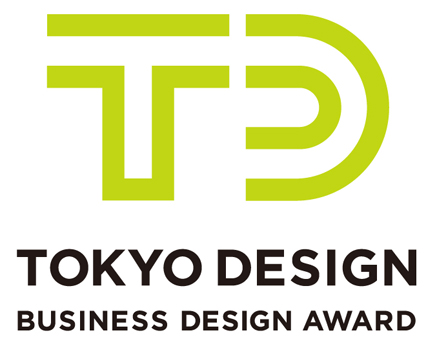 2023年度 東京ビジネスデザインアワード 応募用紙 (1/3)
※ 応募用紙の他に提出する企画書（A4横５枚まで）は、デザイン画やスケッチだけではなく、ビジネスの提案全体がわかるように、事業構造等仕組みを可視化した図などを用いて示してください。
提案の背景
販売ターゲット・対象市場の動向
販促方法
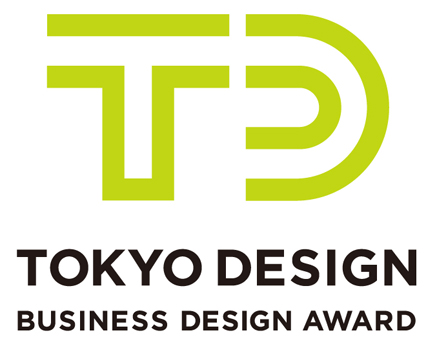 2023年度 東京ビジネスデザインアワード 応募用紙 (2/3)
※ 得意分野や主な実績、受賞歴がわかるものとしてください。グループで応募の場合は、グループとしての実績とともにグループ内での個人の役割なども明記してください。
デザイナープロフィール
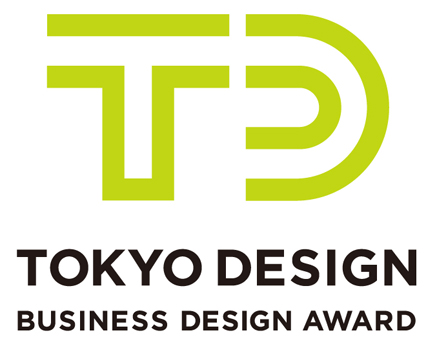 2023年度 東京ビジネスデザインアワード 応募用紙 (3/3)